Class size: why it’s important, what’s happened in NYC and what we need to do
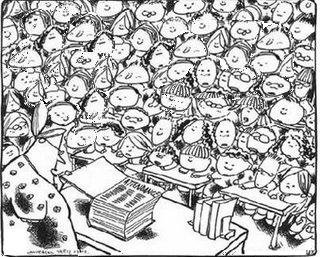 Leonie Haimson
Class Size Matters
Jackson Heights education forum
www.classsizematters.org
March 16, 2019
Smaller classes have been linked to better student outcomes in every way that can be measured
Better grades, better test scores, more engaged and less likely be disruptive when they’re provided with smaller classes.

Students randomly assigned to smaller classes are more likely to graduate from HS in 4 years, go onto college, get a STEM degree, own their own home and have a 401K3 more than 20 years later.

Most importantly, small classes are one of only a handful of reforms that narrows the achievement gap between economic & racial groups and thus are essential for true equity in the NYC public schools.
Court of Appeals decision in Campaign for Fiscal Equity case
In the landmark CFE case, the state’s highest court concluded in 2003 that more equitable funding smaller classes were needed for NYC students to receive their constitutional right to a sound basic education.  

In 2007, to settle the CFE case, the state passed a law called the Contracts for Excellence which required districts to spend these funds in five different areas, including class size

It also required NYC to reduce class size in all grades.
NYC submitted a plan to reduce average class size in Nov. 2007 that was approved by the state
But what happened?


Class sizes went up not down!


They are still significantly larger than when the state’s highest court issued their opinion in the CFE case
Class sizes in Kindergarten to  third grade are now are 14% larger than in 2007
In 4th-8th grades, Citywide class sizes are 6% above 2007 levels
Average HS class sizes are nearly two students per class above  2007 levels
What these class size averages do not show
There are extreme disparities in class size across NYC neighborhoods and districts, with many students in classes of 30 or more.

The number of students in very large classes has grown sharply since 2007 especially in K-3.
The number of Kindergarten students in classes of 25 or more citywide has increased by more than 53% since 2007
Number of 1st - 3rd graders  in classes of 30 or more has grown by nearly 3000%
Number of 4th-8th graders in classes of 30 or more has grown by 40%
Citywide at least 336,165 students are in very large classes of 30 or more this fall
In April 2018 we sued NYC for their failure to reduce class size
Nine NYC parents plus CSM and AQE sued in the NYS Supreme Court on the basis of DOE violating the C4E law by failing to lower class size 

We are now in the process of appealing this decision to the Appellate Division, where there is a good chance we will prevail. 

However, both the Senate and the Assembly omitted C4E law from their one-house budgets.

We are asking them to restore it, our else this lawsuit will be moot.
What else should we do?
We are advocating that $200M in next year’s city budget be allocated specifically towards reducing class size, starting first in the early grades and at struggling schools.

That would allow the hiring of 2,000 new teachers, which could lower class size in as many as 8,000 classrooms – as adding a new teacher at a grade level lowers class size for other students in that same grade.

The funds could come from general revenue, increased state education aid, and/or a new pied-a-terre tax for second homes costing over $5M, which would raise a minimum of $650 million per year.


Right now 50,000 of the 57,000 seats in the new five-year capital plan aren’t proposed to be finished  until 2024 or later.
Parents, teachers and principals understand the need for smaller classes in our public schools
Each year small classes are a top choice of parents when asked what changes they would like to see in their children’s schools. 

99% of teachers says reducing class size would be an effective or very effective reform to improve educational outcomes for NYC students.

NYC principals say that in to provide a quality education, class sizes must be much lower  and capped 20 students in grades K-3, 23 in grades 4-5, 24 in grades 6-12.

References: https://infohub.nyced.org/reports-and-policies/school-quality/nyc-school-survey/survey-archives  
https://www.classsizematters.org/wp-content/uploads/2011/04/principal_survey_report_10.08_final1.pdf 
http://www.uft.org/files/attachments/annual-teacher-survey-2014.pdf
There’s also federal legislation we need to support
H.R.865 and S.266 Rebuild America's Schools Act of 2019  
to invest $100 billion in building and repairing schools – important since so many NYC schools are overcrowded 

Senate bill S.579 Smaller Class Sizes for Students and Educators Act
to provide $2B in grants for class size reduction in K-3 18 students per class in high-poverty districts.

This bill still waiting for a House companion bill
Join with us!
Advocate for the Contracts for Excellence to be put back into the state’s final budget 

Advocate for $200 million in city funds to be targeted towards class size reduction in the early grades and in struggling schools

Support federal legislation for school construction and smaller classes in K-3

This is a matter of simple equity and social justice for all NYC students

For more info email us at info@classsizematters.org